I CAPOLAVORI DURANTE LA DAD
FORZA BAMBINI!
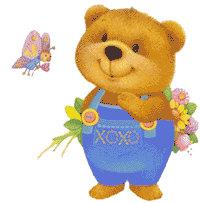 ALUNNI DELLA CLASSE III B TEMPO PIENO VIA DELL’ARTE
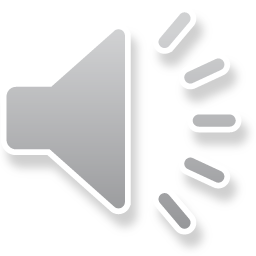 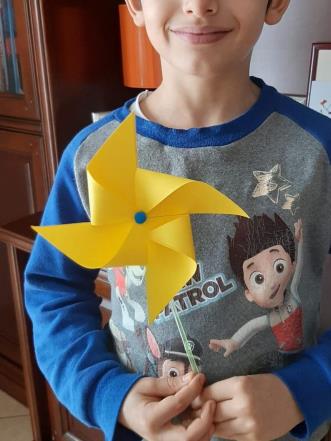 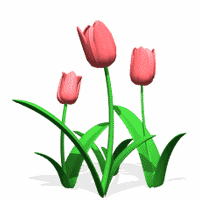 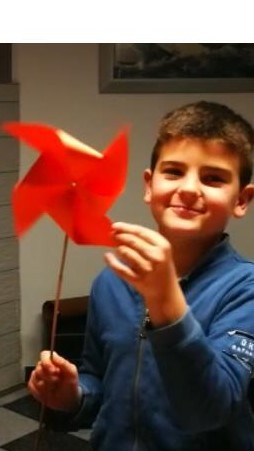 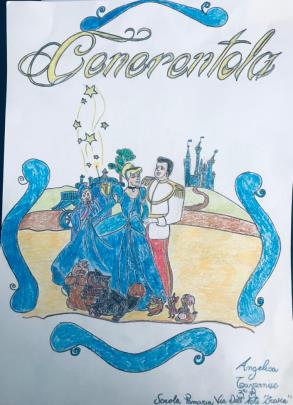 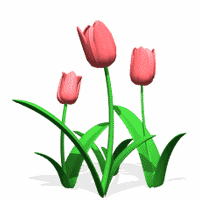 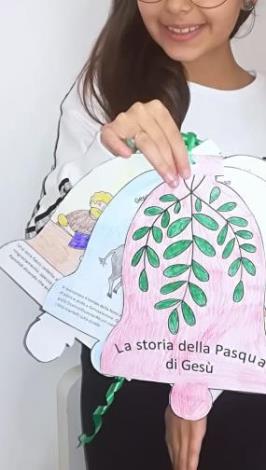 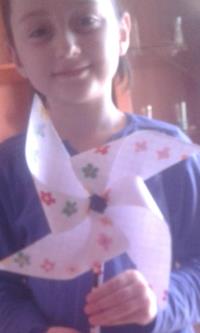 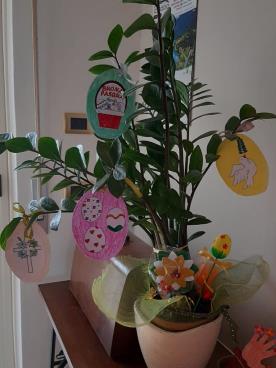 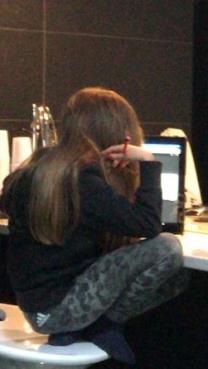 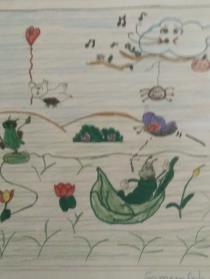 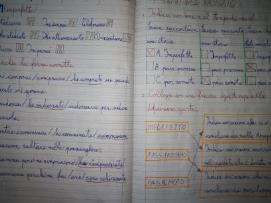 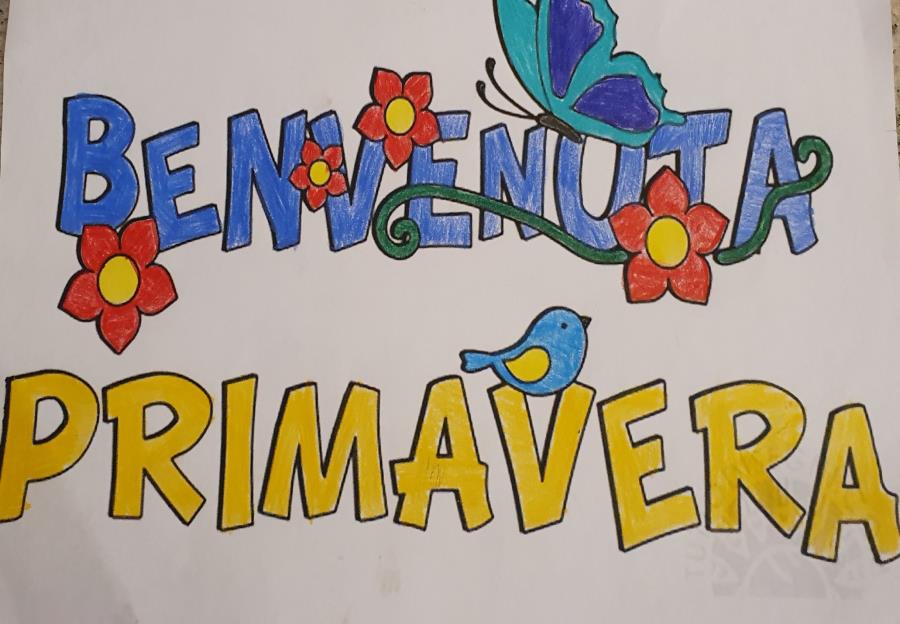 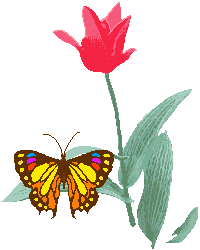 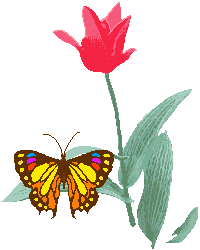 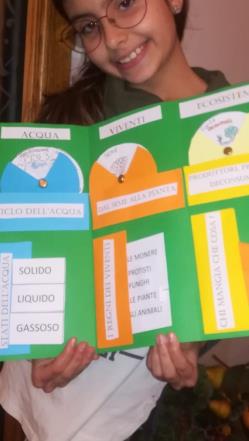 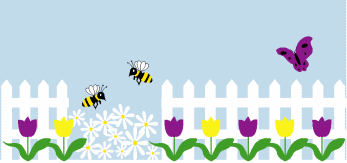 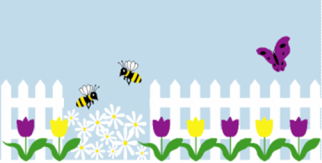 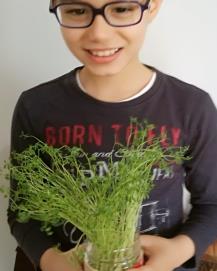 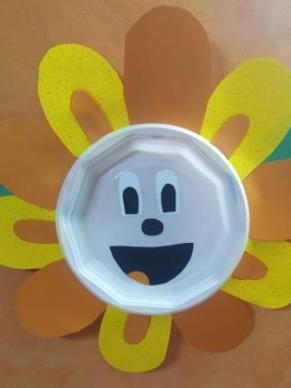 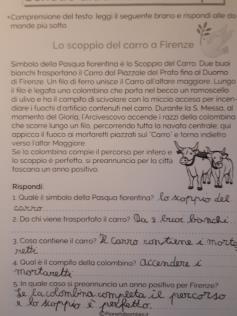 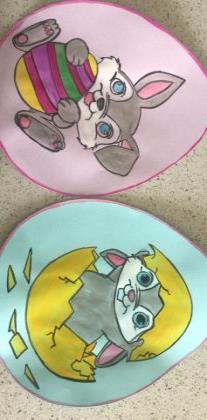 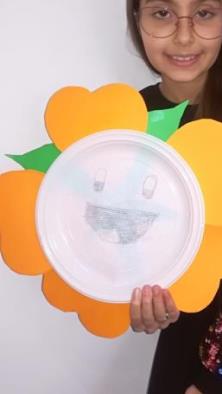 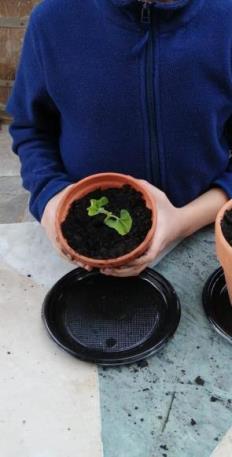 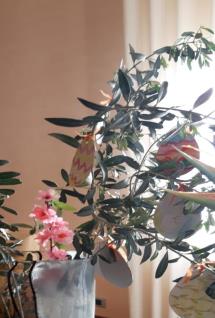 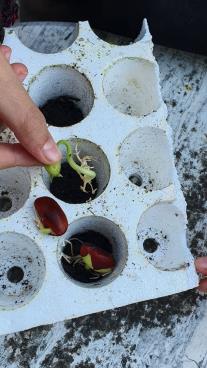 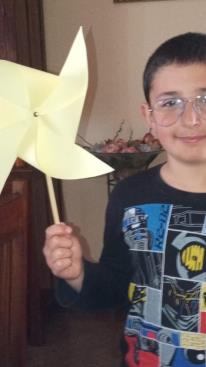 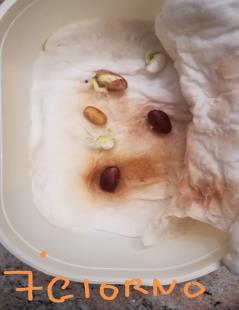 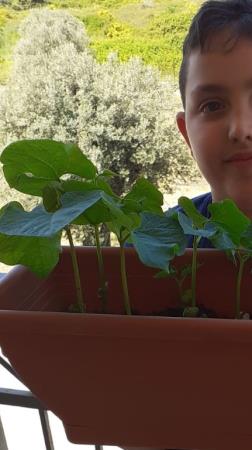 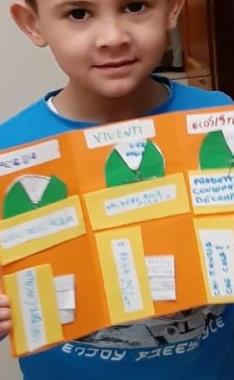 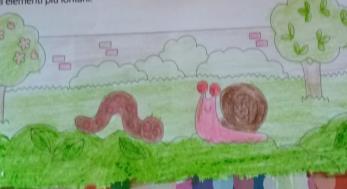 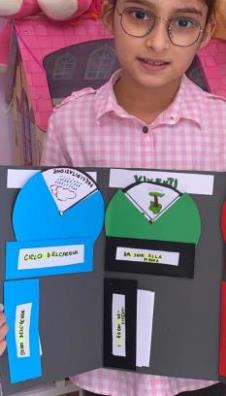 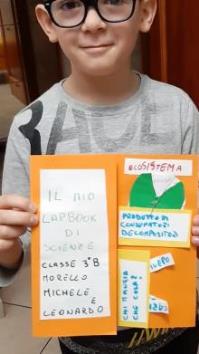 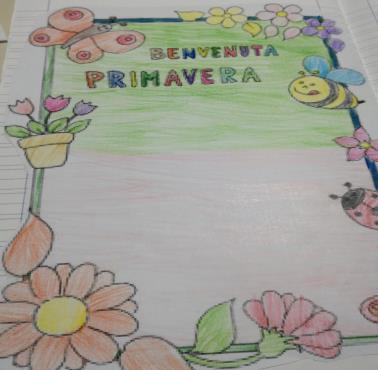 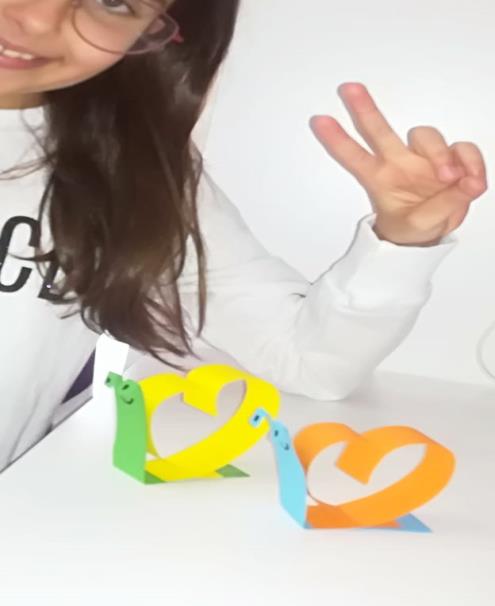 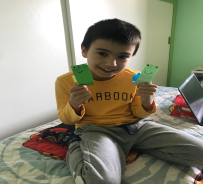 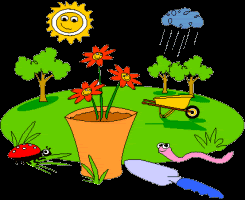 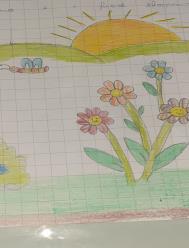 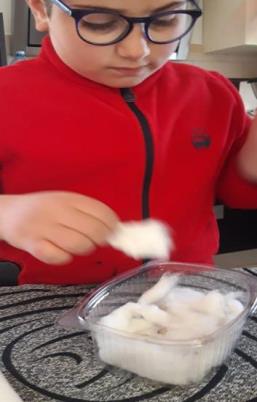 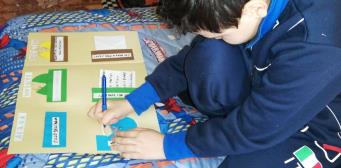 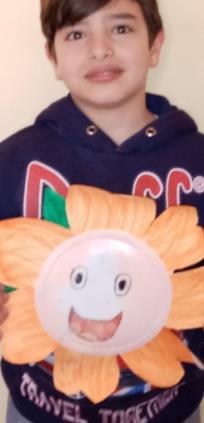 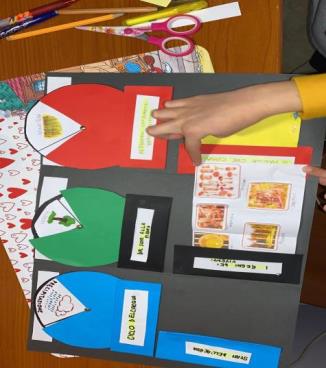 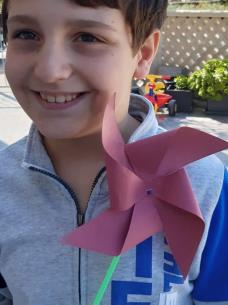 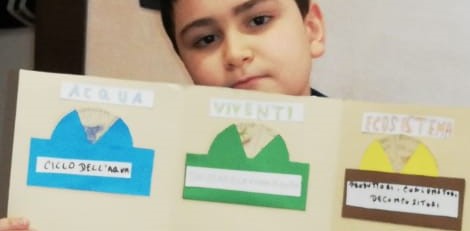 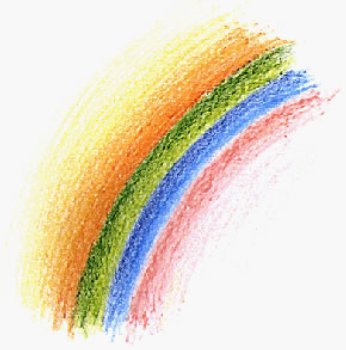 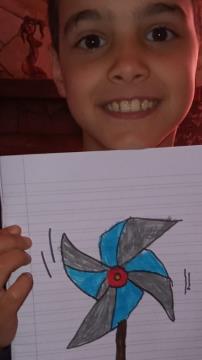 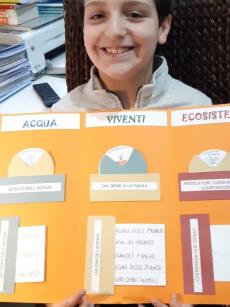 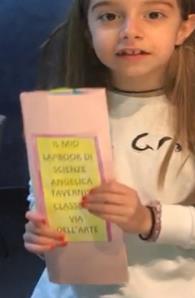 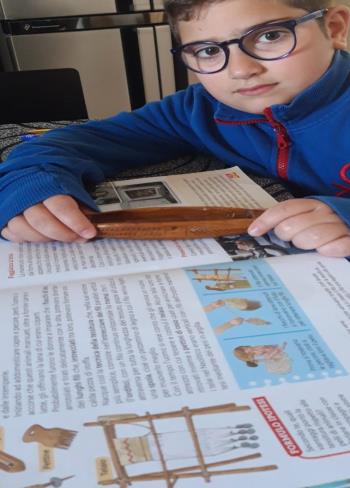 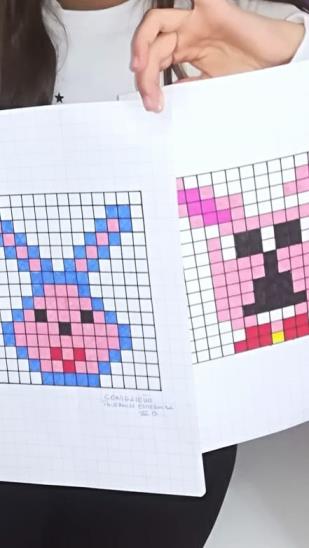 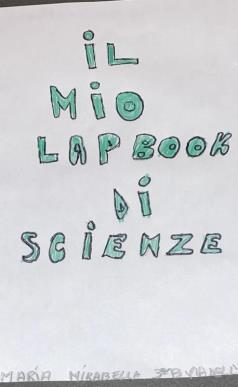 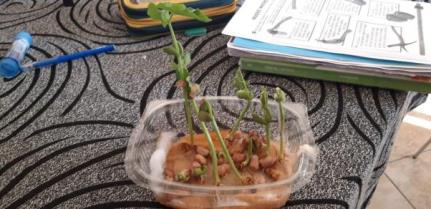 «UN MONDO IN CUI VIVERE»
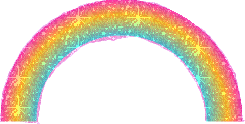 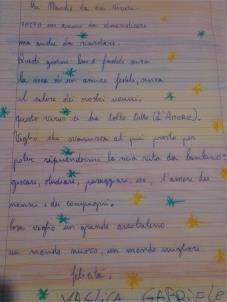 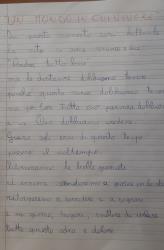 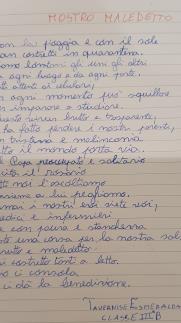 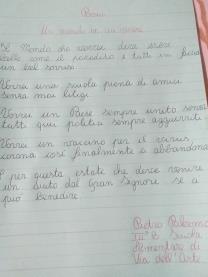 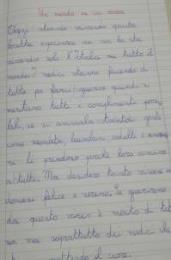 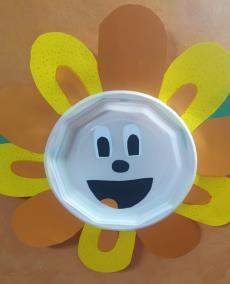 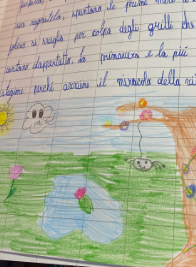 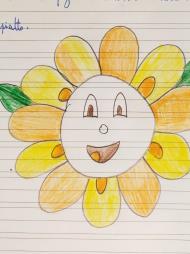 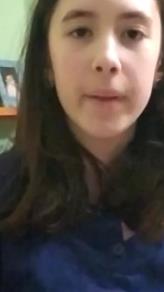 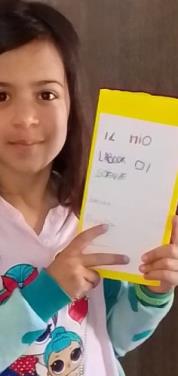 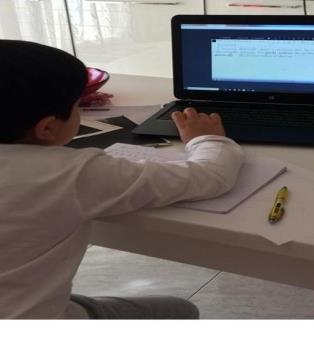 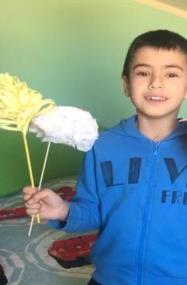 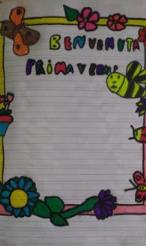 CLASSE IIIB IN VIDEOCONFERENZA
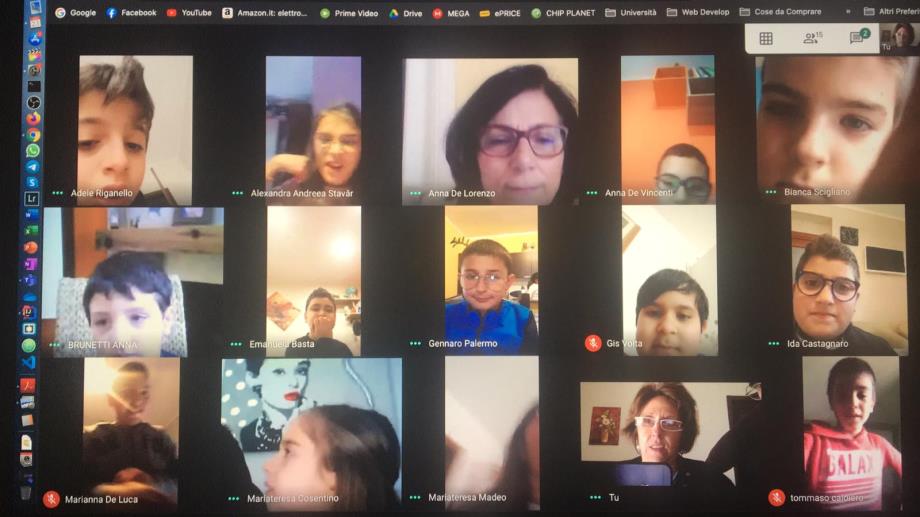